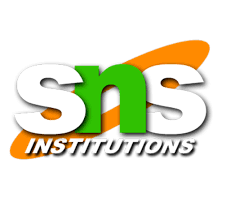 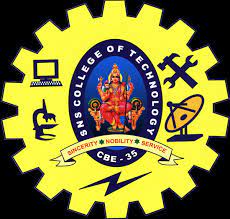 UNIT 3
DATABASE  DESIGN
( DEPARTMENT OF COMPUTER SCIENCE AND ENGINEERING )



                TOPIC : NORMALIZATION – 4NF , 5NF
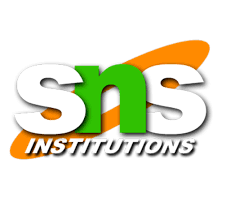 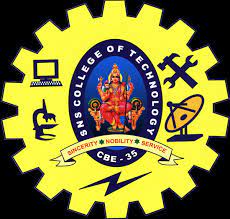 5.Fourth normal form (4NF)
A relation will be in 4NF if it is in Boyce Codd normal form and has no multi-valued dependency.
For a dependency A → B, if for a single value of A, multiple values of B exists, then the relation will be a multi-valued dependency.
Example
STUDENT
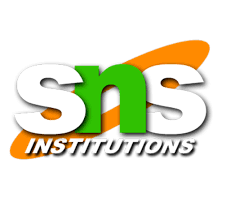 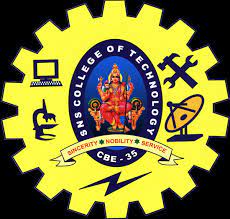 The given STUDENT table is in 3NF, but the COURSE and HOBBY are two independent entity. Hence, there is no relationship between COURSE and HOBBY.
In the STUDENT relation, a student with STU_ID, 21 contains two courses, Computer and Math and two hobbies, Dancing and Singing. So there is a Multi-valued dependency on STU_ID, which leads to unnecessary repetition of data.
So to make the above table into 4NF, we can decompose it into two tables:
STUDENT_COURSE
STUDENT_HOBBY
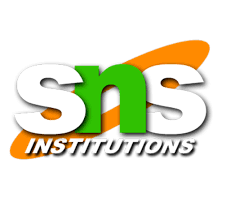 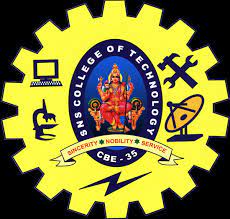 6.Fifth normal form (5NF)
A relation is in 5NF if it is in 4NF and not contains any join dependency and joining should be lossless.
5NF is satisfied when all the tables are broken into as many tables as possible in order to avoid redundancy.
5NF is also known as Project-join normal form (PJ/NF).
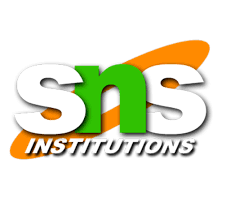 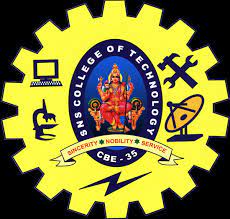 In the above table, John takes both Computer and Math class for Semester 1 but he doesn't take Math class for Semester 2. In this case, combination of all these fields required to identify a valid data.
Suppose we add a new Semester as Semester 3 but do not know about the subject and who will be taking that subject so we leave Lecturer and Subject as NULL. But all three columns together acts as a primary key, so we can't leave other two columns blank.
So to make the above table into 5NF, we can decompose it into three relations P1, P2 & P3:
P1
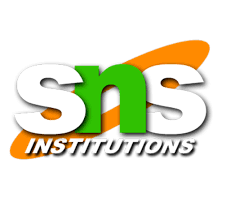 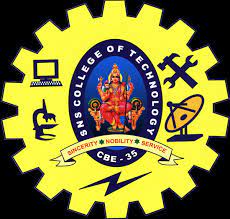 P2
P3
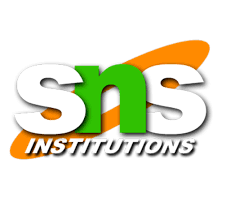 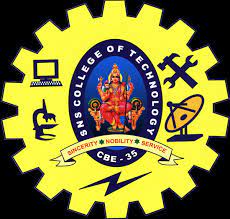 Advantages of Normalization

Normalization helps to minimize data redundancy.
Greater overall database organization.
Data consistency within the database.
Much more flexible database design.
Enforces the concept of relational integrity.
Disadvantages of Normalization
You cannot start building the database before knowing what the user needs.
The performance degrades when normalizing the relations to higher normal forms, i.e., 4NF, 5NF.
It is very time-consuming and difficult to normalize relations of a higher degree.
Careless decomposition may lead to a bad database design, leading to serious problems.
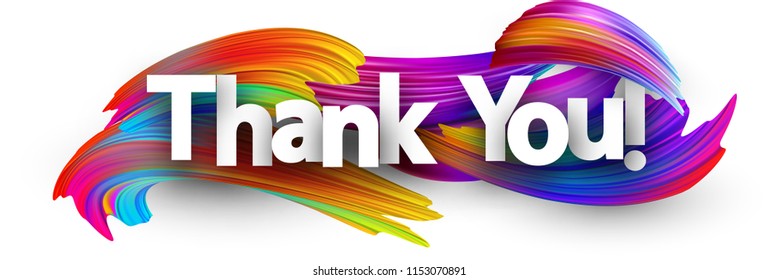